Fig. 8. (A) Scatter plot of length and width of grains measured in modern populations (15 grains measured from 72 ...
Ann Bot, Volume 100, Issue 5, October 2007, Pages 903–924, https://doi.org/10.1093/aob/mcm048
The content of this slide may be subject to copyright: please see the slide notes for details.
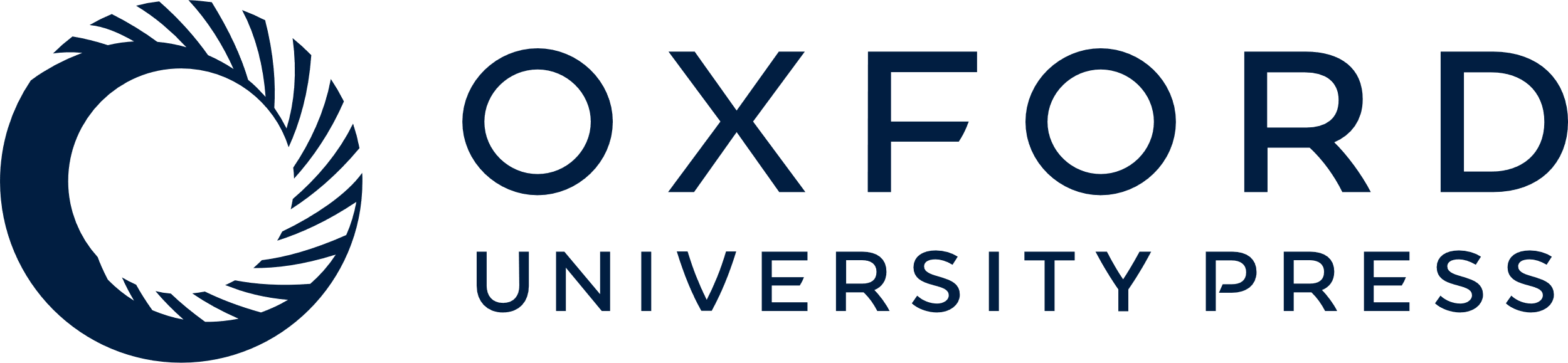 [Speaker Notes: Fig. 8. (A) Scatter plot of length and width of grains measured in modern populations (15 grains measured from 72 populations; Fuller et al., 2007). (B) Grain measurements from selected Neolithic sites, showing maximum and minimum measured ranges with solid lines and statistical standard deviations with dashed lines (as reported). Note that grains from Kuahuqiao, Bashidang and the lower (Majiabang period) levels (8–6) at Longqiuzhuang fall largely or entirely in the expected immature grain proportions, while the latest grains from Longqiuzhuang, Songze period (level 4), indicate a clear shift towards longer and fatter grains that can be regarded as fully mature, and thus domesticated. Chouden (Late Majiabang) also indicates a shift towards mature japonica-type grains, but suggests local population differences from the domesticated rice at Longqiuzhuang. The small grains from Jiahu are suggestive of wild rice not in the sativa complex, such as O. officinalis. Sources: Kuahuqiao (Zheng et al., 2004b), Longqiuzhuang (Huang and Zhang, 2000), Jiahu (Henan Provincial Institute of Archaeology, 1999), Chuodun (Tang, 2003) and Middle Yangzte Bashidang (Pei, 1998).


Unless provided in the caption above, the following copyright applies to the content of this slide: © 2007 The Author(s)This is an Open Access article distributed under the terms of the Creative Commons Attribution Non-Commercial License (http://creativecommons.org/licenses/by-nc/2.0/uk/) which permits unrestricted non-commercial use, distribution, and reproduction in any medium, provided the original work is properly cited.]